Workshop raadsleden en commissieleden
De budgetcyclus, weerstandsvermogen 
en risicomanagement en 
de rol van de accountant
13 mei 2014
Introductie
19.00-19.15u Welkom/ opening 
19.15-19.30u Quiz 
19.30- 19.55u Weerstands-vermogen, rechtmatigheid en IBT (Berry Roeleveld)
19.55 – 20.30u Budgetcyclus
(Inge Harmsen)
20.30 - 20.45u Pauze 
20.45- 21.15u Hoe controleert
Deloitte de gemeente HHW? 
(Patrick Schouten - Deloitte) 
21.15- 21.30u Vragen
21.30u Afsluiting
Quiz – wat is waar?\\Fs2\appsdata\diversen\Budgetcyclus\Verkiezingen\2014\quiz 13 mei 2014.ppt
Weerstandsvermogen/ Risicomanagement

Rechtmatigheid

IBT (InterBestuurlijk Toezicht)


Berry Roeleveld - Concerncontroller
Weerstandsvermogen/ Risicomanagement
Waarom risicomanagement?
Inventarisatie:
Financieel
Kans en financiële omvang
Actueel
Wiskundige methode => benodigd weerstandsvermogen
Afzetten tegen weerstandscapaciteit => ratio
Ratio 1,4 – 2: streven/ kader
[Speaker Notes: Weerstandscapaciteit:
 EV
 Onbenutte inkomstenbronnen (belastingcapaciteit € 1,6 mln)
 Bezuinigingsmogelijkheden
 Onvoorzien]
Rechtmatigheid
Getrouwheid – Rechtmatigheid
Scope en definitie rechtmatigheid
Norm: externe en interne wetten en regels
Inventarisatie => normenkader
Geldstromen/ processen
Wetten en regels
Risico’s
Borging en interne controle
Kadernota rechtmatigheid 2013 Commissie BBV
[Speaker Notes: Scope:
Het juridische begrip rechtmatigheid heeft betrekking op alle geldende wetten en regels. Rechtmatigheid is dan het handelen in overeenstemming met alle wetten en regels. Het begrip rechtmatigheid in het kader van de accountantscontrole is een minder omvattend begrip. 

Definitie:
de in de rekening verantwoorde lasten, baten en balansmutaties zijn rechtmatig tot stand
gekomen, dat wil zeggen "in overeenstemming zijn met de begroting en met de van
toepassing zijnde wettelijke regelingen, waaronder gemeentelijke verordeningen ".]
IBT (InterBestuurlijk Toezicht)
Toezicht van ene overheid op andere (medebewindstaken)
Veel instrumenten, afwijkend, complex, bureaucratisch
Wet Revitalisering Generiek Toezicht per 1 oktober 2012 
Vertrouwen in bestuurslaag; horizontaal vs verticaal toezicht
Provincie stelt eisen/ wil informatie
Waarstaatjegemeente.nl/ indicatoren
[Speaker Notes: Medebewindstaken:
Provincie: ruimtelijke ordening, bouwen, milieu, huisvesting, monumenten en constructieve veiligheid van bouwwerken
Rijk: onderwijswetten en sociale zaken]
De Budgetcyclus
Inge Harmsen – strategisch adviseur financiën
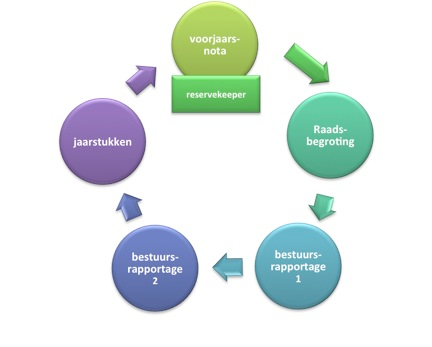 Rolverdeling raad – college budgetcyclus
Heldere rollen voor raad en college:
Raad heeft kaderstellende, controlerende en volksvertegenwoordigende rol;
College bestuurt en legt verantwoording af.
Budgetcyclus volgens gemeentewet
Raadsbegroting
Plannen
Jaarstukken
Verantwoorden
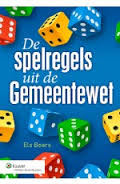 De budgetcyclus
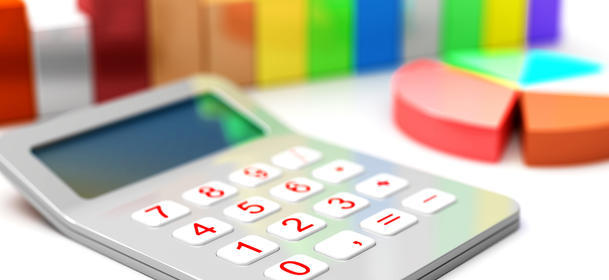 Synoniemen
 begrotingsproces
 planning en controlcyclus
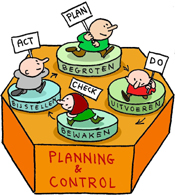 Informatiepiramide
Voorjaarsnota, 
raadsbegroting, 
bestuursrapportage 
en jaarstukken
raad
Collegeprogramma
college
Sectormarap
Bestuurlijk jaarplan
management
budgethouders
Invloed van de raad op de budgetcyclus
Bij vaststelling 
Collegeprogramma;
Voorjaarsnota, begroting, jaarstukken en tussenrapportage;
Verordeningen;
Beleidsnota’s.
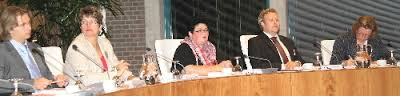 De budgetcyclus binnen HHW
Voorjaarsnota
Reservekeeper
Voorjaarsnota
Aanbieding jaarlijks voor 15 mei van het begrotingsjaar t 
Bevat beleids- en financiële kaders voor begrotingsjaar t+1 en 3 opvolgende jaren
Kader voor de programmabegroting t+1 en meerjarenraming
Structurele financiële effecten uit de jaarrekening t-1 worden in voorjaarsnota betrokken
J:\diversen\Budgetcyclus\Voorjaarsnota's en meerjarenplannen\Voorjaarsnota 2013\definitief 23 april 2013\Voorjaarsnota 2013.pdf
Reservekeeper
Vaststelling in zelfde vergadering als Voorjaarsnota (eind juni)
Gaat in op vorming en besteding van reserves
Geeft inzicht in het verloop van de reserves en voorzieningen in de tijd
Jaarlijkse heroverweging

J:\diversen\Budgetcyclus\Reservekeeper\2013\Document\Reservekeeper 2013 definitief.pdf
De budgetcyclus
Voorjaarsnota
Reservekeeper
Raadsbegroting
Raadsbegroting
Programmaplan
Beleidsbegroting
Paragrafen
Overzicht baten 
en lasten 
+ toelichting
Financiële 
begroting
Uiteenzetting 
financiële positie
Uiterlijk 15 november bij de Provincie
Raadsbegroting - programmaplan
Programma’s conform richtlijnen BBV (3 W-vragen)

Wat willen we bereiken?
Wat gaan we doen?
Wat mag het kosten?

Effectindicatoren
1e W-vraag
Raadsbegroting - paragrafen
Lokale heffingen
Weerstandsvermogen
Kapitaalgoederen
Financiering
Bedrijfsvoering
Verbonden partijen
Grondbeleid
Raadsbegroting – Overzicht baten en lasten
J:\diversen\Budgetcyclus\Begrotingen\2014\Document\Raadsbegroting 2014.pdf
Moet structureel sluiten
Raadsbegroting – uiteenzetting financiële positie
J:\diversen\Budgetcyclus\Begrotingen\2014\Document\Raadsbegroting 2014.pdf
Raming voor het begrotingsjaar en drie daaropvolgende jaren van de financiële gevolgen van bestaand en nieuw beleid
Stand en verloop van reserves en voorzieningen
De budgetcyclus
Voorjaarsnota
Reservekeeper
Raadsbegroting
Bestuurlijke 
jaarplannen
Bestuurlijk jaarplan
Contract tussen college en MT
Uitwerking van beleids-doelstellingen in planning en budget
Uitwerking van “Wat gaan we doen”- vraag?
De budgetcyclus
Voorjaarsnota
Reservekeeper
Raadsbegroting
Burap 2
Bestuurlijke 
jaarplannen
Burap 1
Bestuursrapportages
Burap: twee keer per jaar
Voortgang melden van plannen en afwijkingen op budgetten. 
Rapportage op hoofdlijnen over bedrijfsvoering
Burap 2: prognose uitkomsten jaar-rekening lopend jaar
De budgetcyclus
Voorjaarsnota
Reservekeeper
Raadsbegroting
Jaarstukken
Burap 2
Bestuurlijke 
jaarplannen
Burap 1
Jaarstukken
Verantwoording van het college aan de raad over het gevoerde beleid en de inzet van middelen
Dezelfde opbouw als de begroting
J:\diversen\Budgetcyclus\Jaarrekeningen\2012\1. Algemeen\1. Concept\Jaarstukken 2012 (inclusief controleverklaring).pdf
Uiterlijk 15 juli bij de Provincie
De budgetcyclus
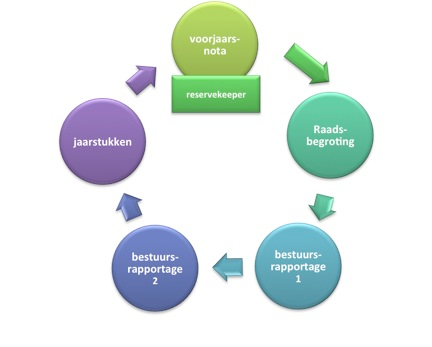 Kaderstellende rol raad budgetcyclus
Financiële verordening ex. artikel 212 gemeentewet
Financieel beleid en financieel beheer =>
Nota reserves en voorzieningen;
Activabeleid;
Treasurystatuut;
Rechtmatigheid
Controleverordening ex. artikel 213 gemeentewet
Financiën bij gemeentelijke samenwerkingen
Verbonden partijen – bestuurlijk en financieel belang
Gemeenschappelijke regelingen;
Stichtingen, verenigingen, NV’s en BV’s
In paragraaf F Verbonden partijen van de begroting/ jaarstukken
Presentatie regiodag 16 april 2014
Meer informatie?
De wondere wereld van de gemeentefinanciën (www.vng.nl), inclusief filmpjes op you tube.
http://raad.heerhugowaard.nl/over-de-raad/budgetcyclus/
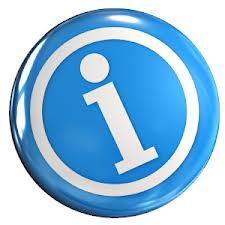 Pauze